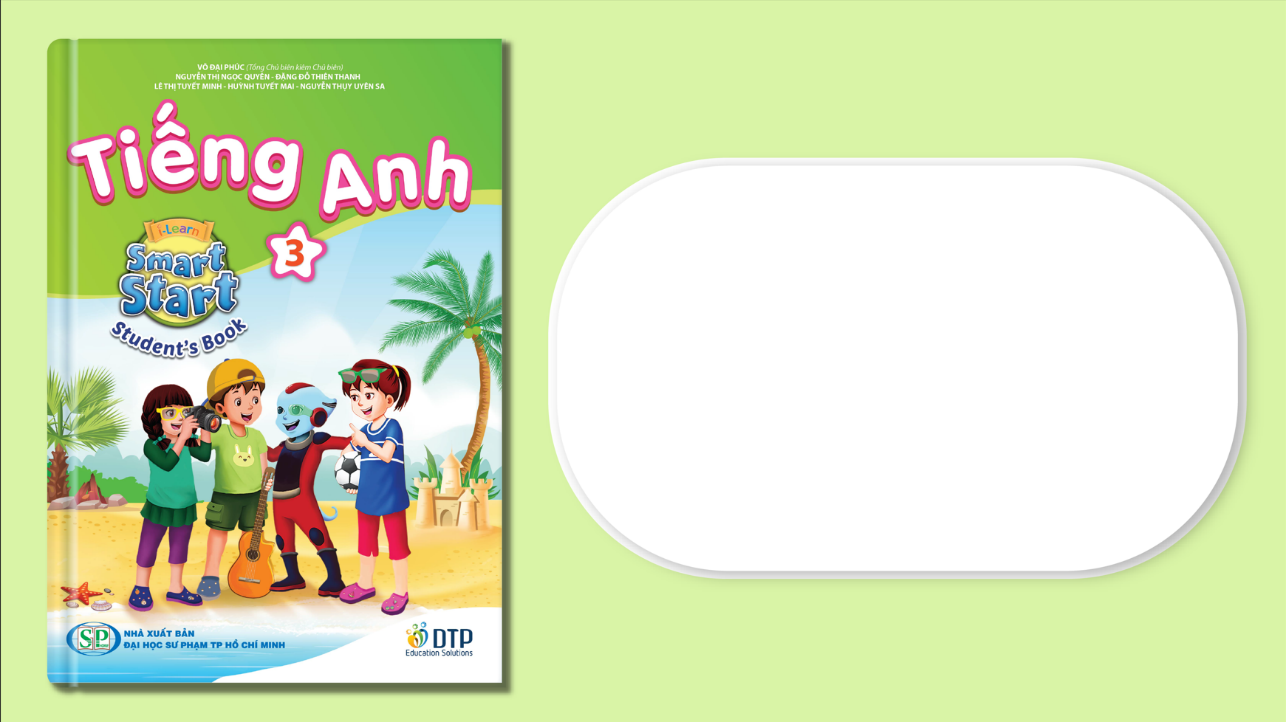 Unit 3: School
Review 1
SB p 50
WB p 36 (A)
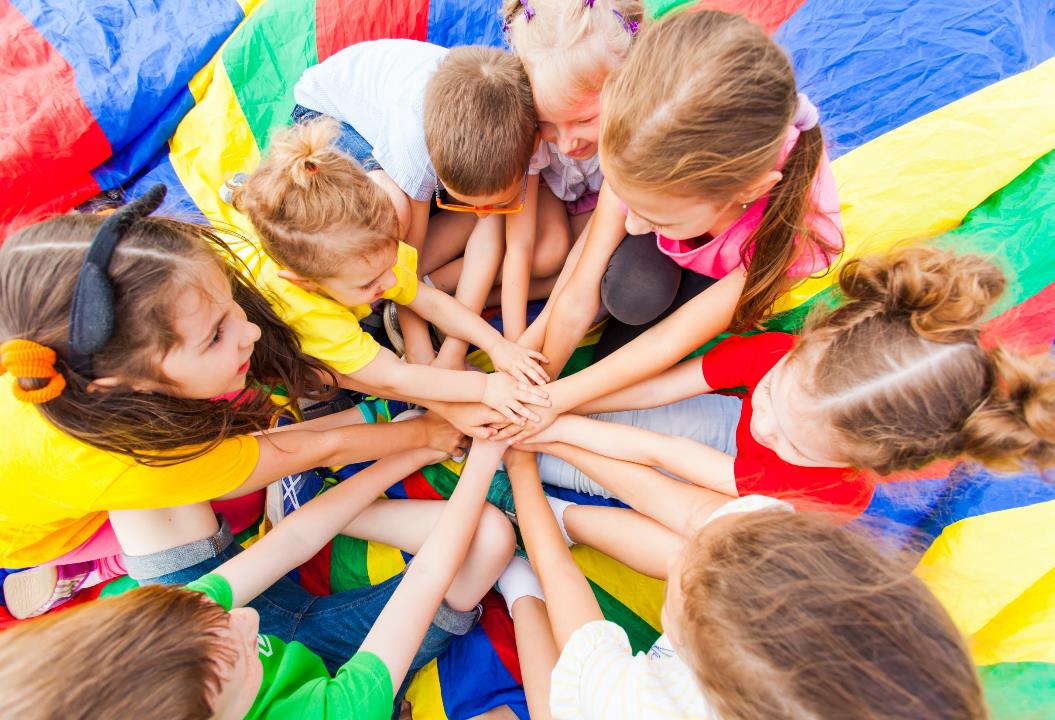 WARM UP
It’s time to learn …
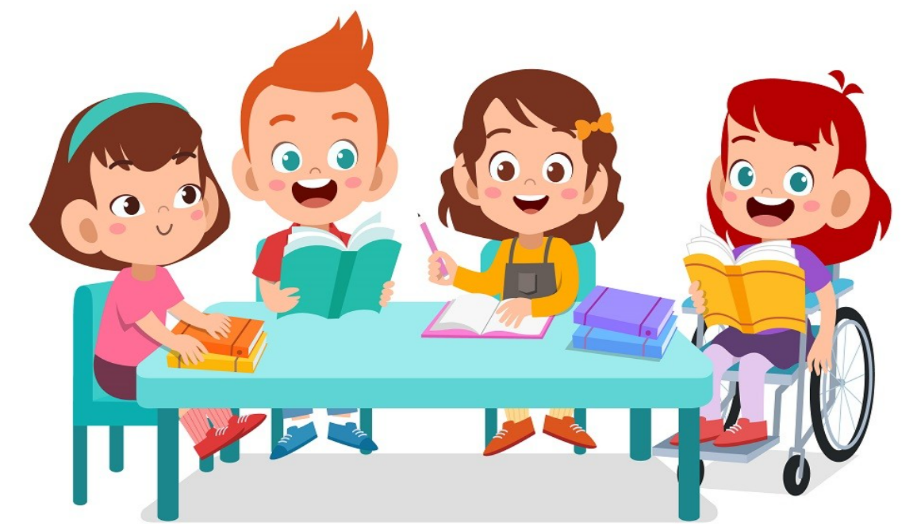 Look at the table and call out the days and subjects.
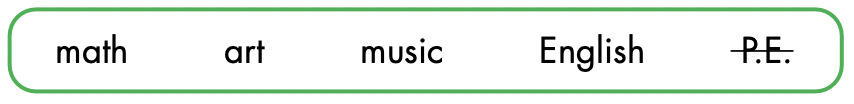 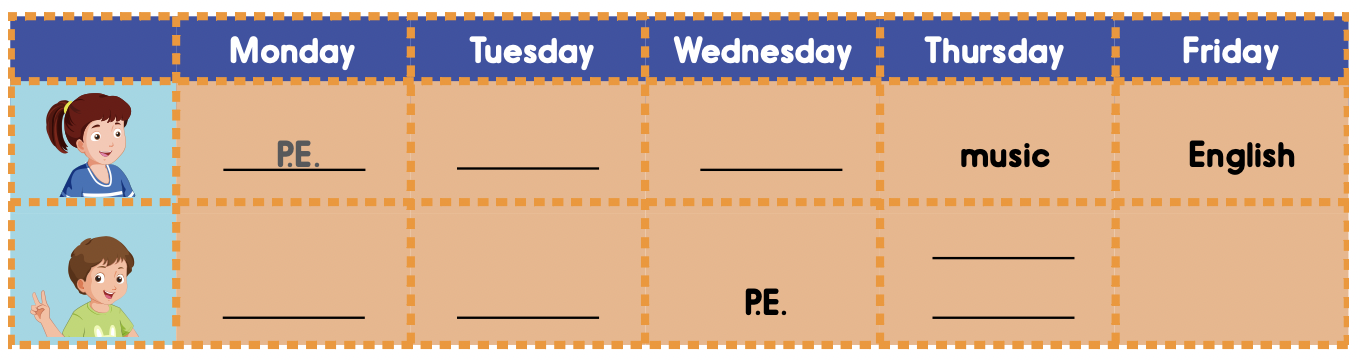 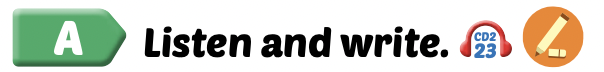 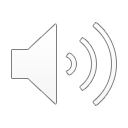 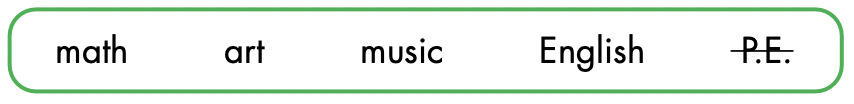 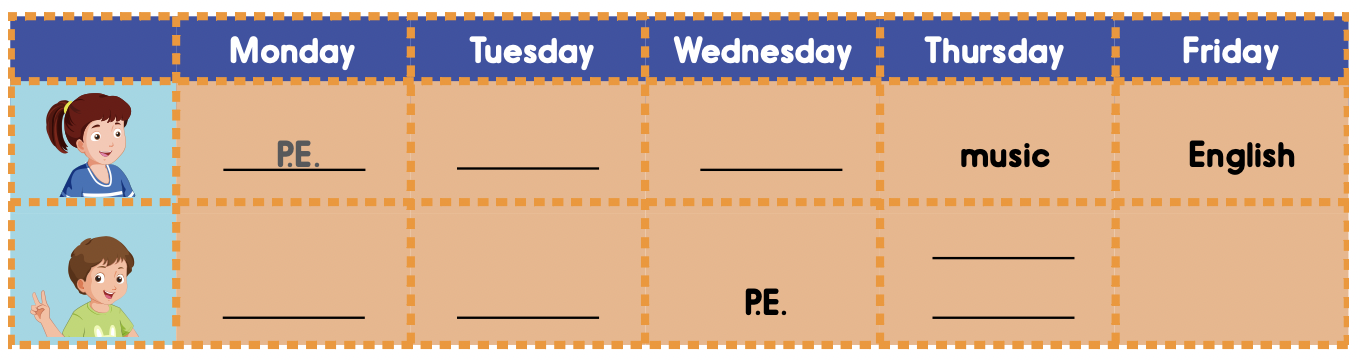 math
math
art
music
English
English
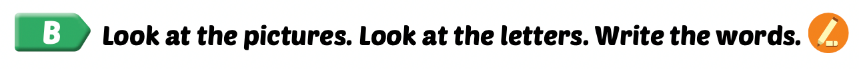 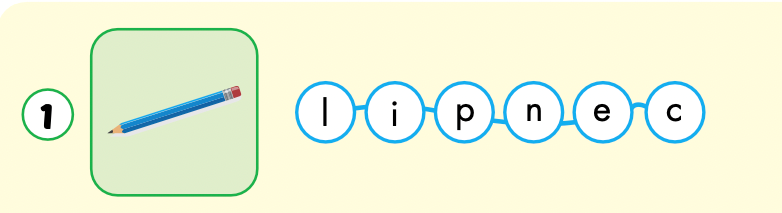 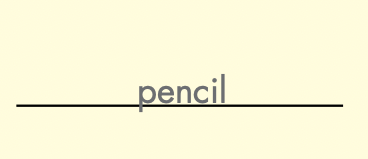 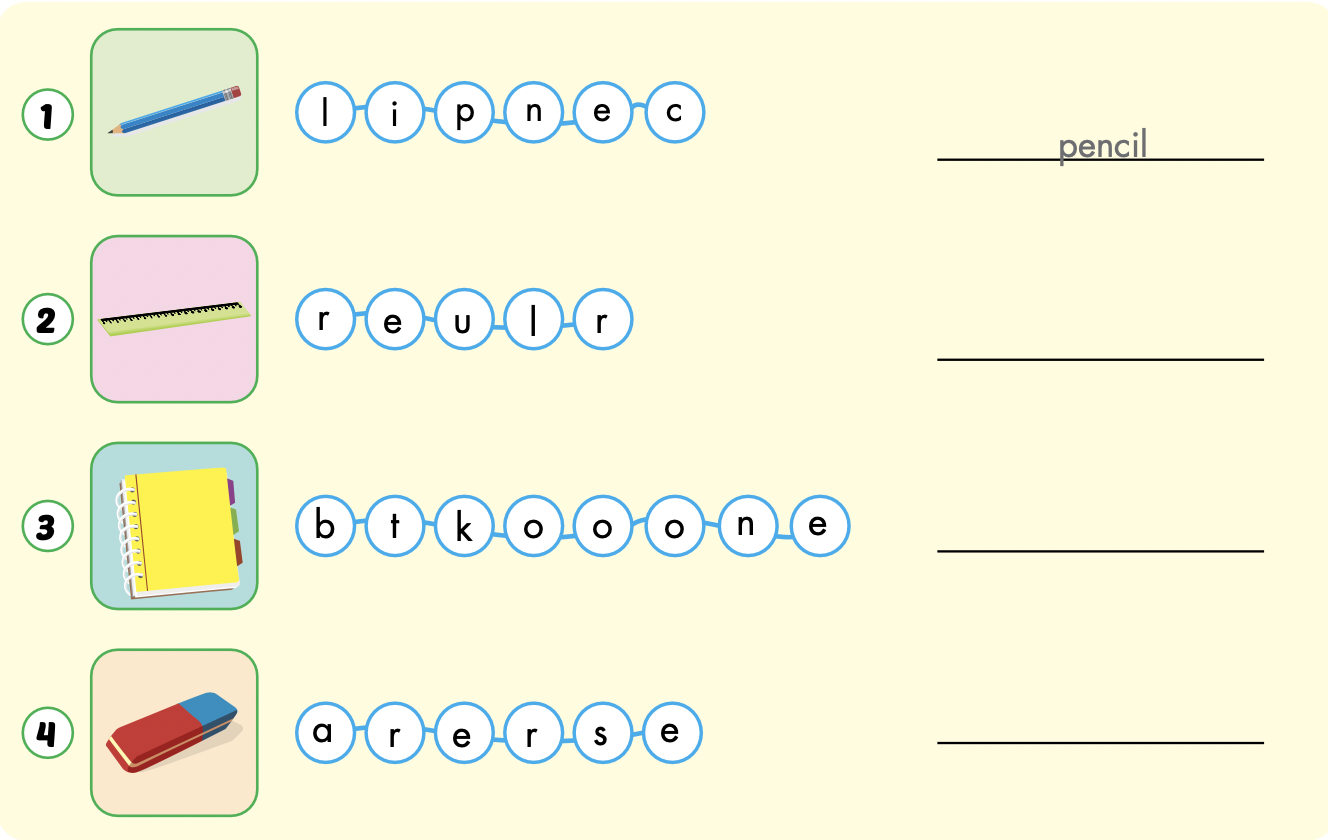 ruler
notebook
eraser
MYSTERY Box Game
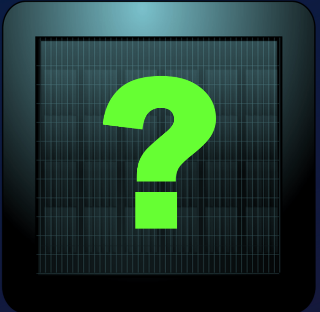 Keep / Give The Box?
HOW TO PLAY:
Make 2 teams
Pick a letter and answer the question
Then you must choose:
KEEP THE BOX 
or 
GIVE THE BOX to the other team
BE CAREFUL!
The points in the box can be GOOD or BAD
ARE YOU READY?
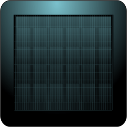 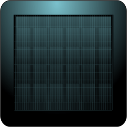 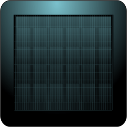 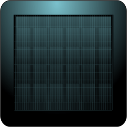 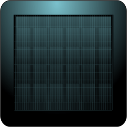 F
D
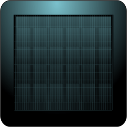 B
C
A
E
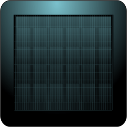 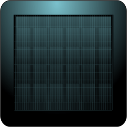 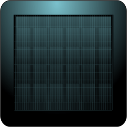 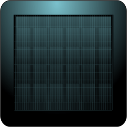 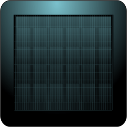 K
G
H
I
J
What is this?
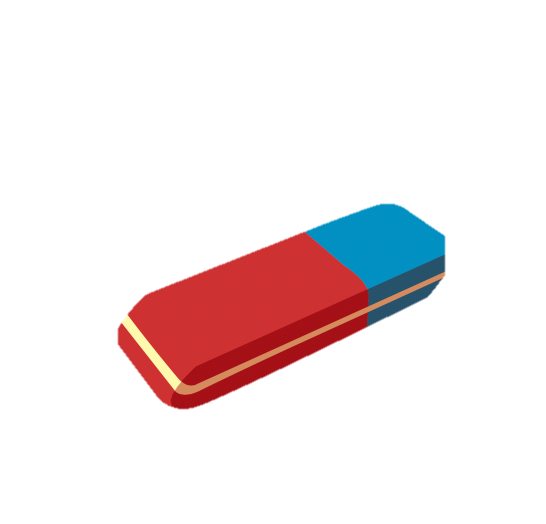 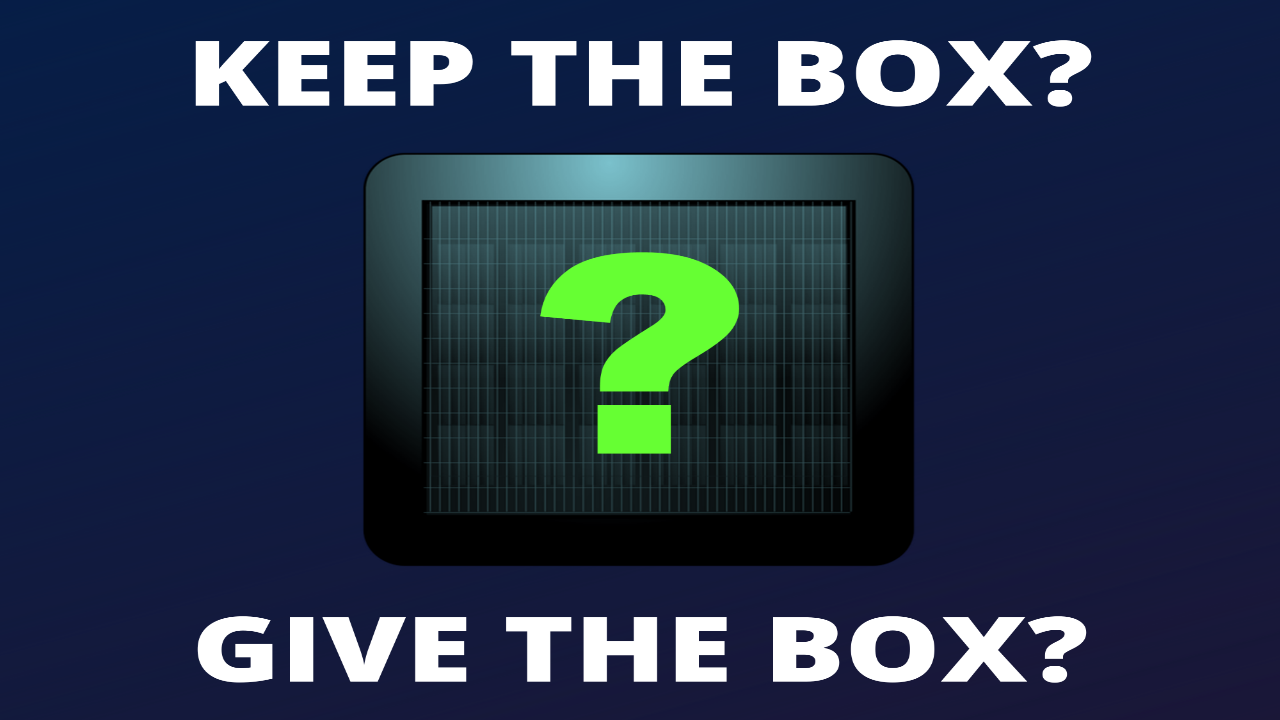 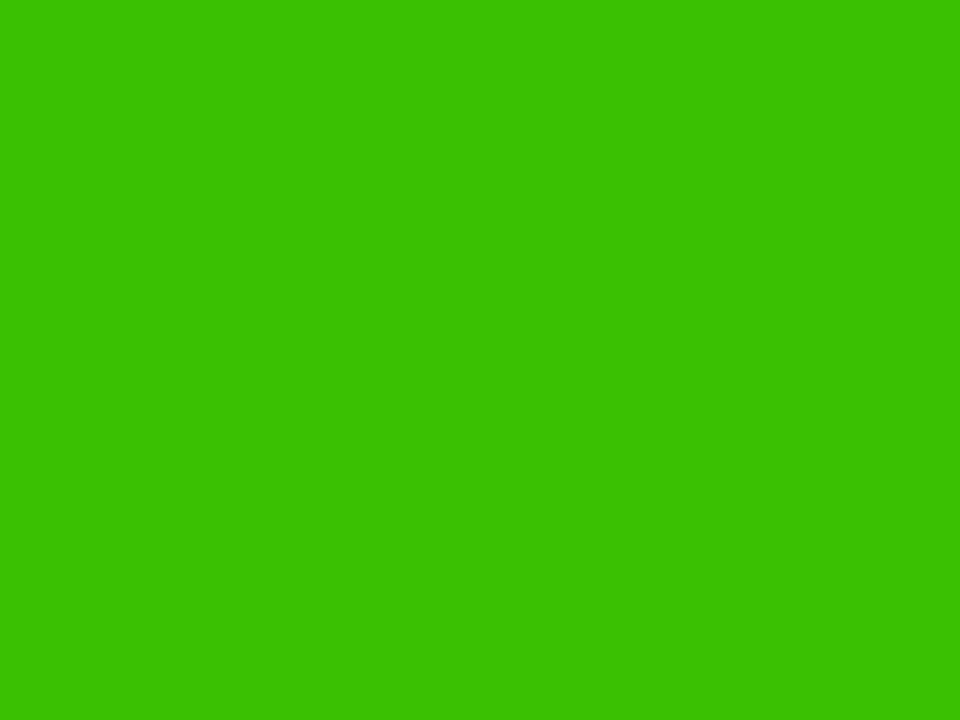 +100
What are these?
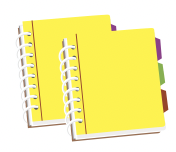 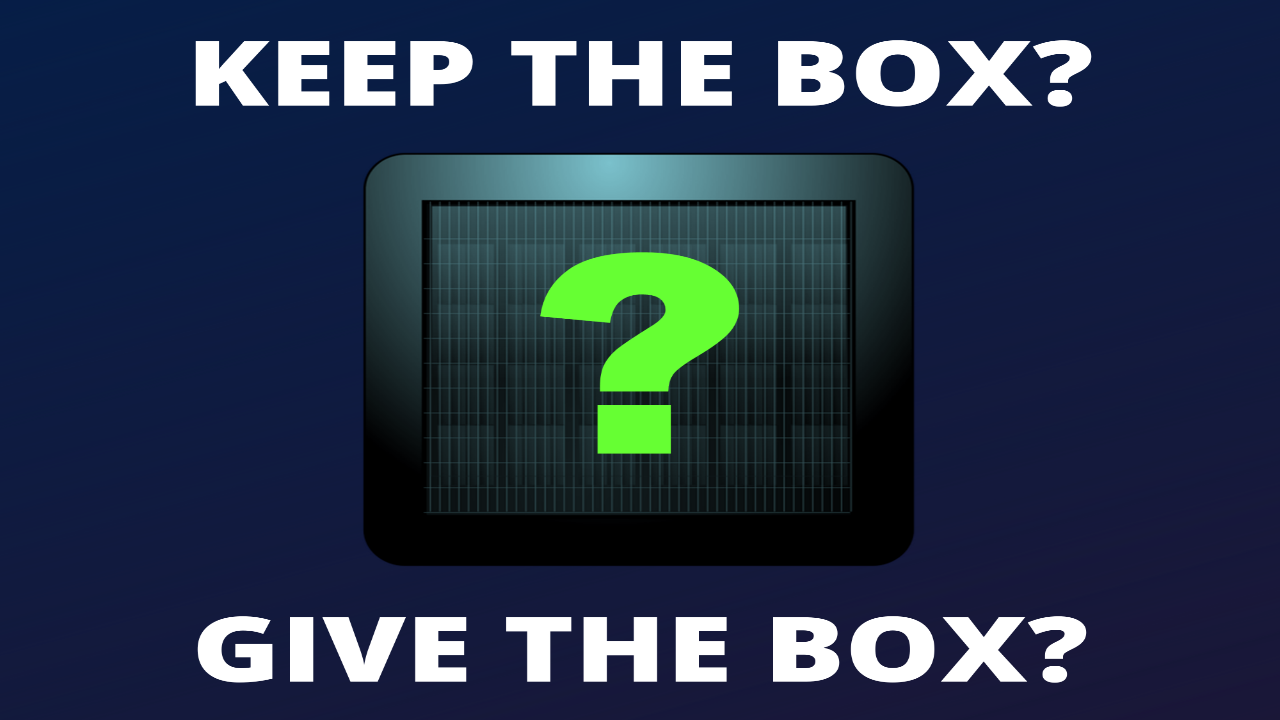 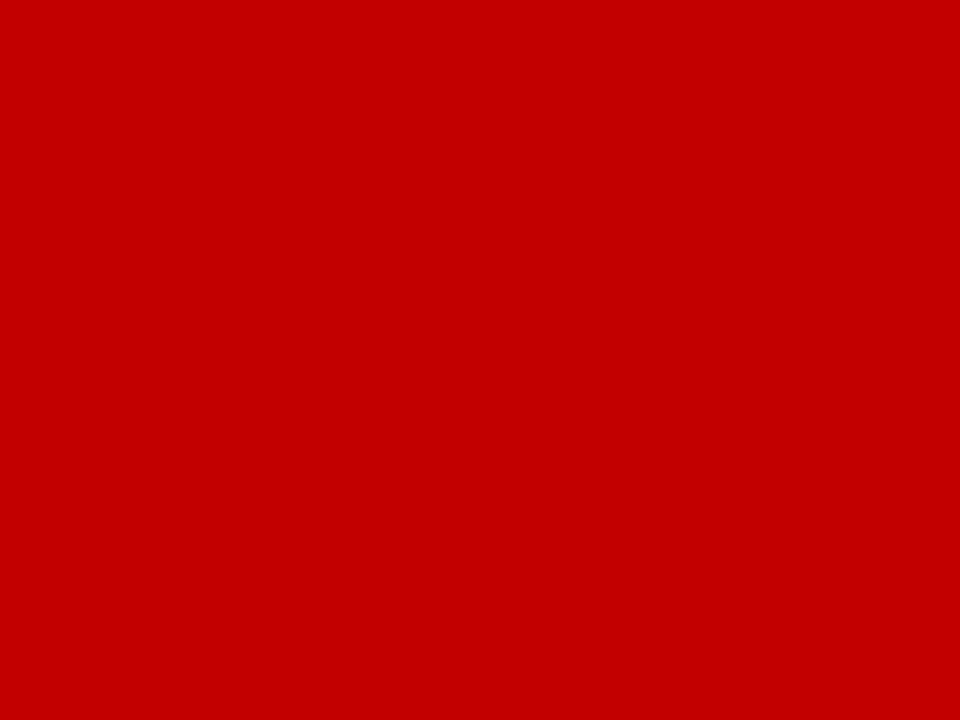 -100
What color is this?
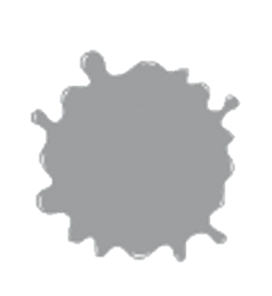 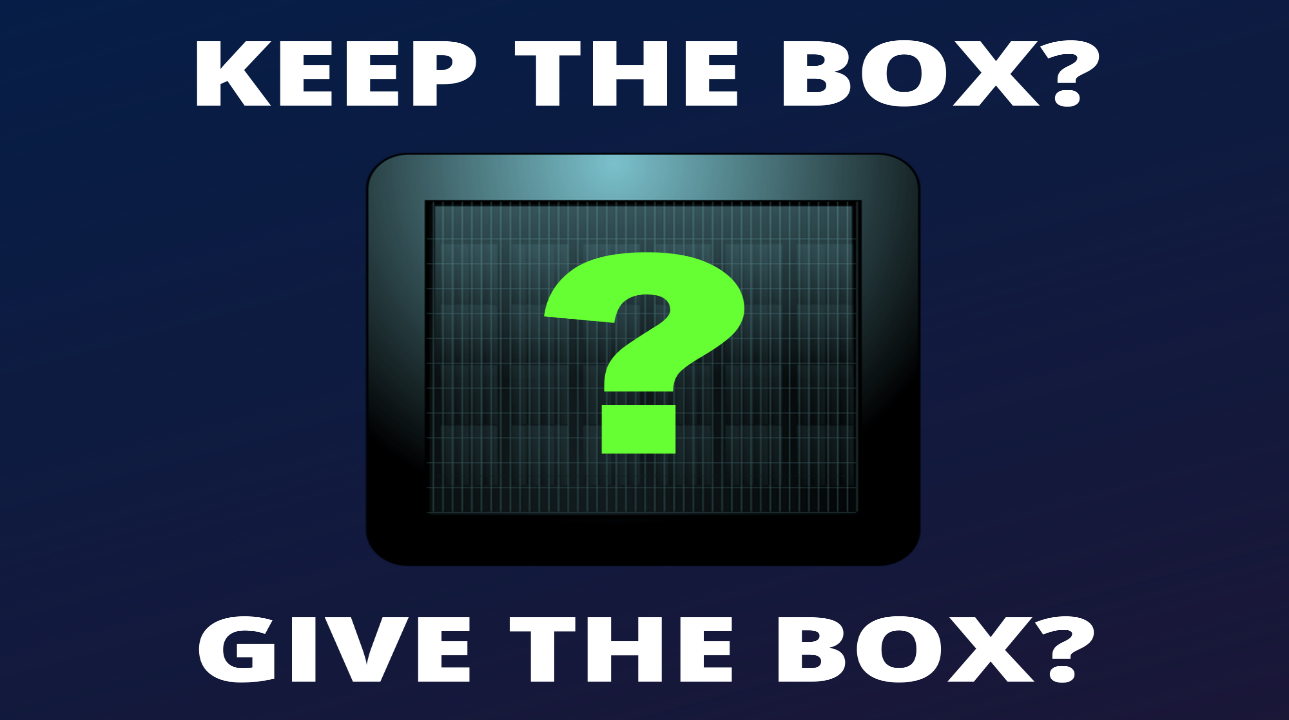 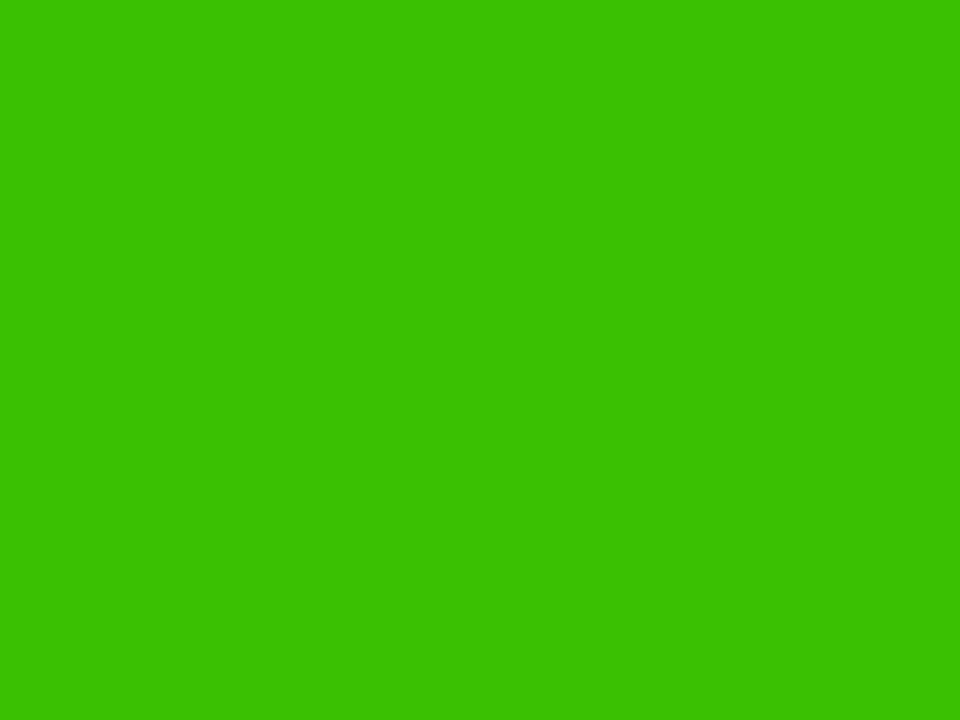 +1000
What subject is this?
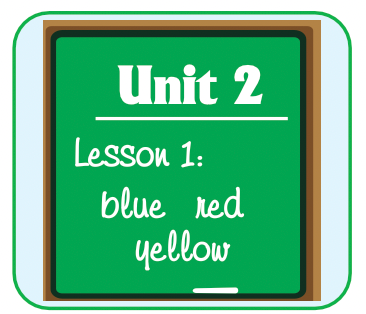 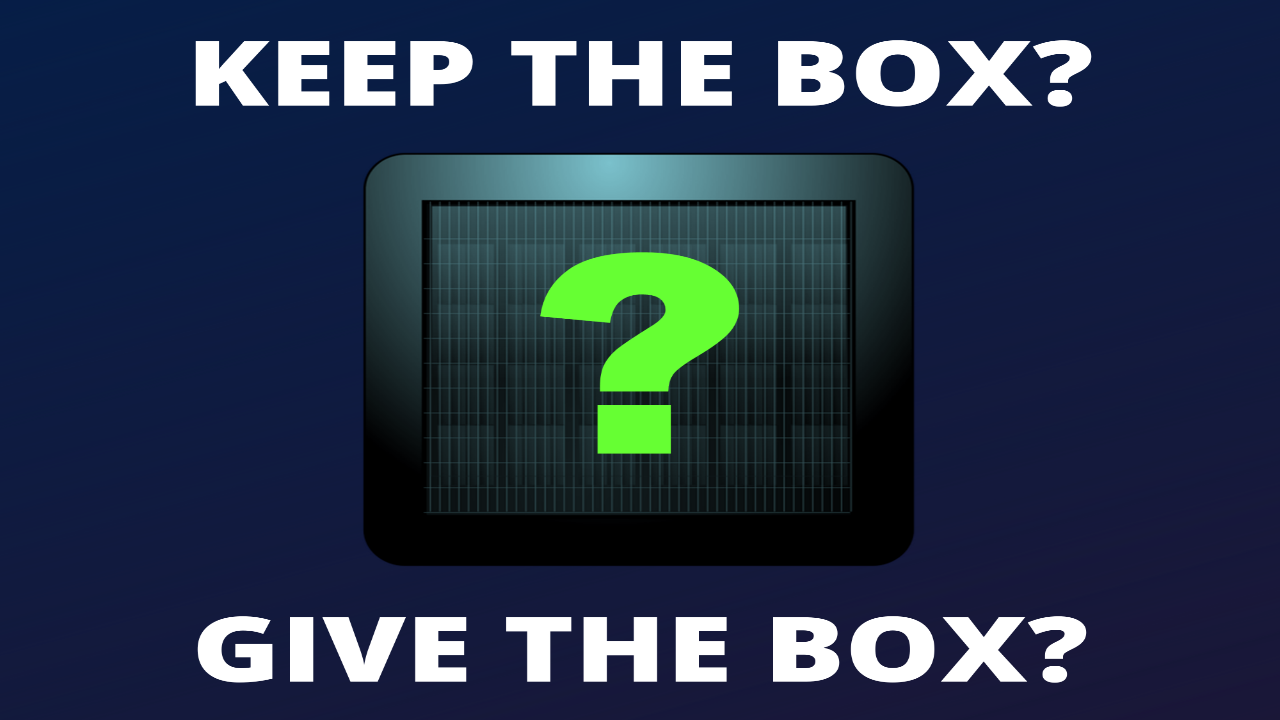 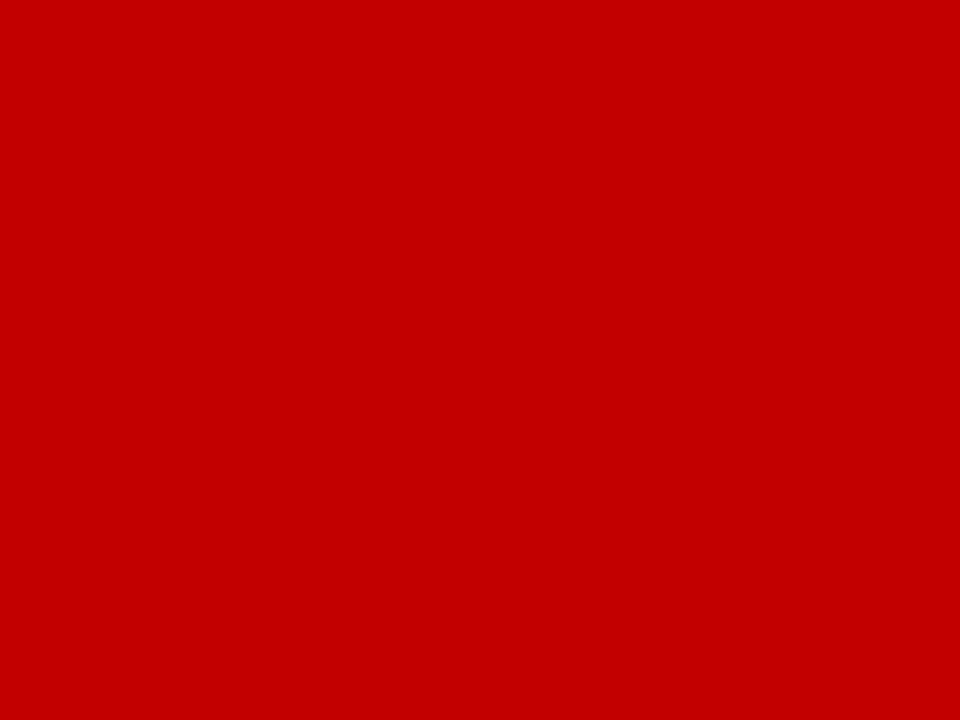 -500
When do you have art?
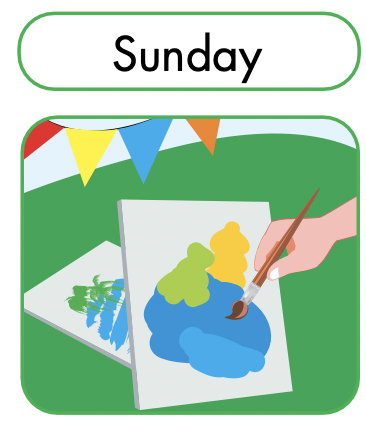 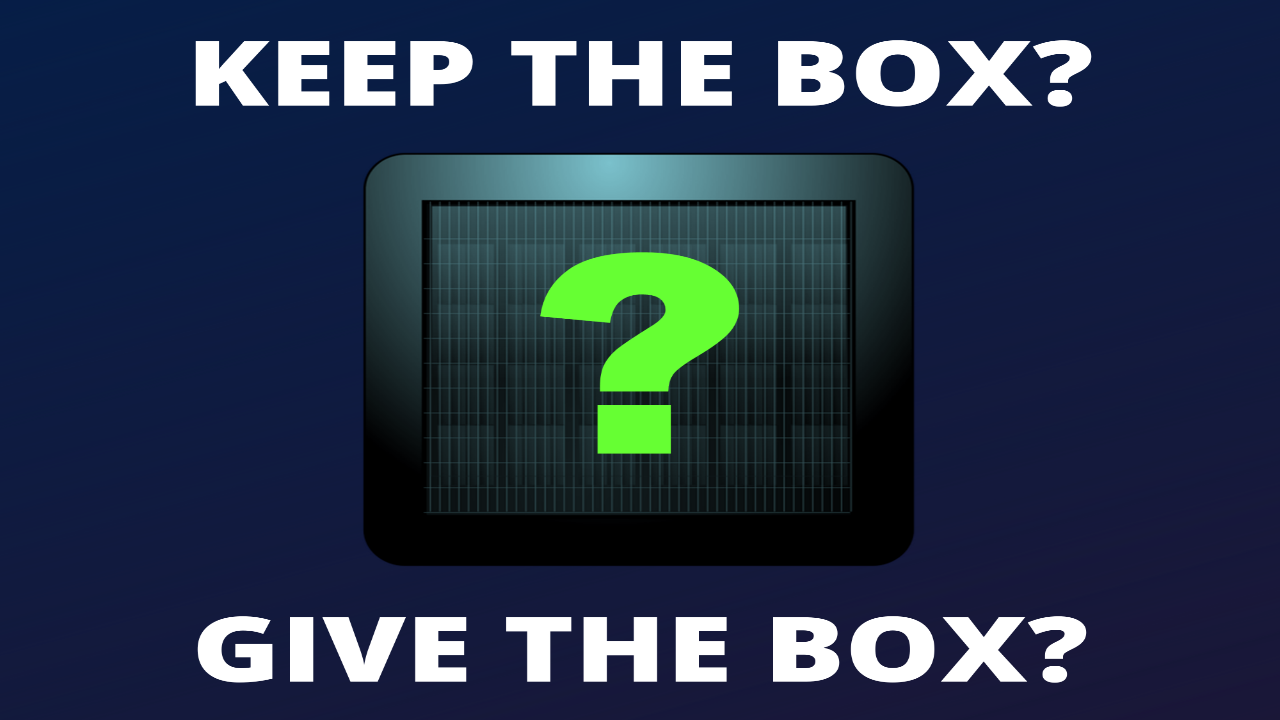 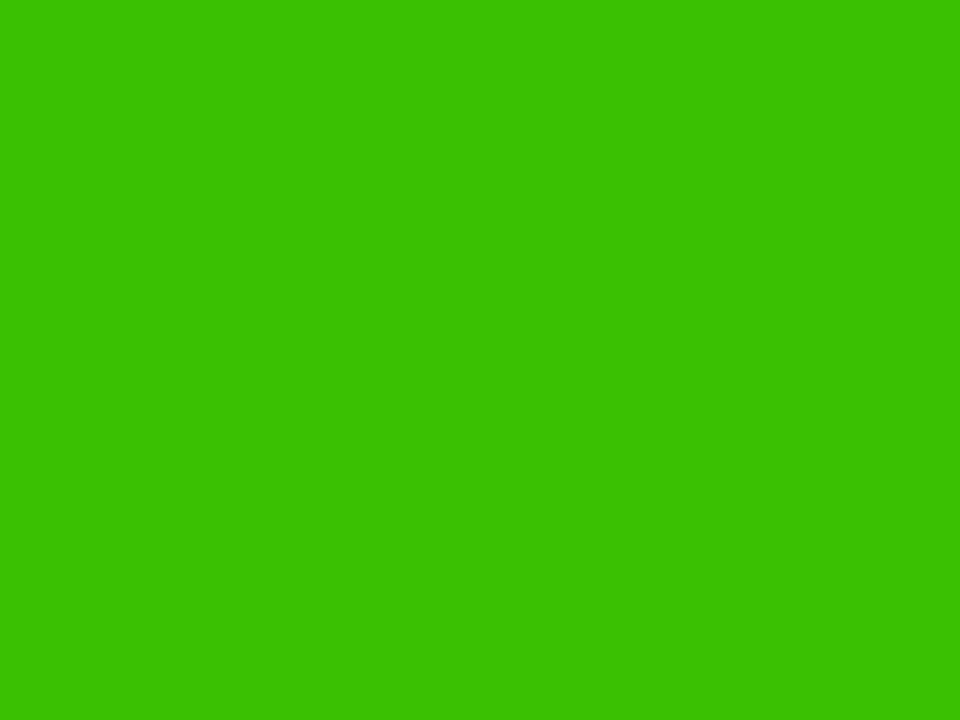 +1
Do you like purple?
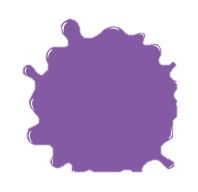 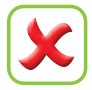 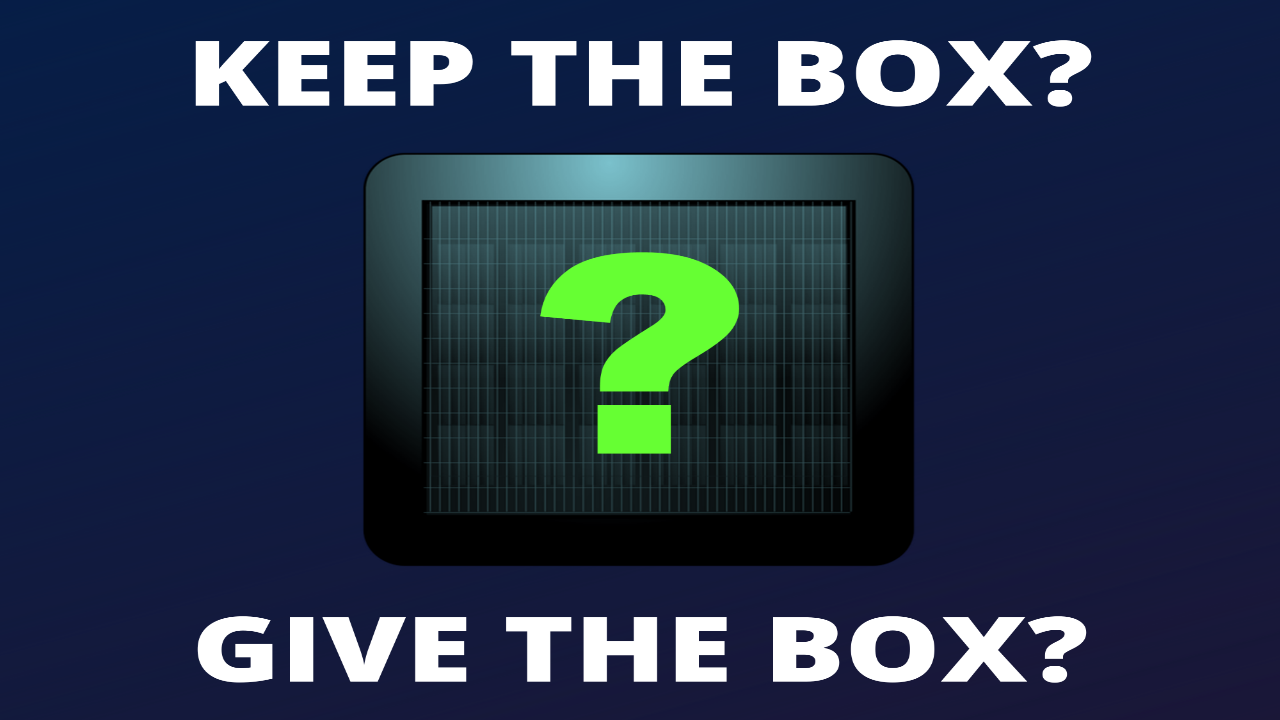 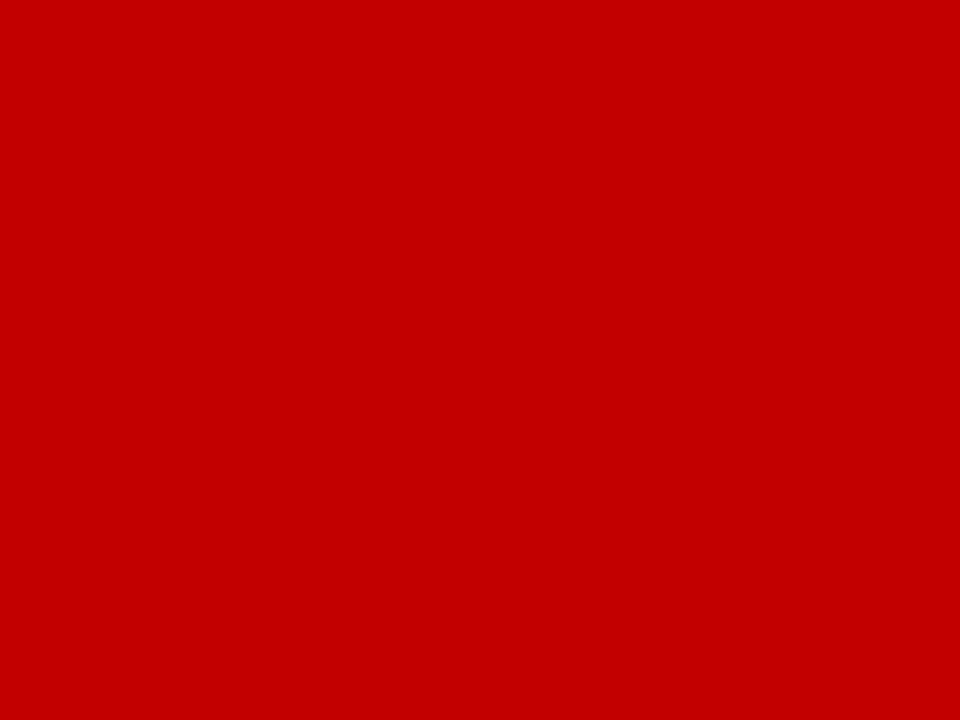 -200
Red and blue make…
?
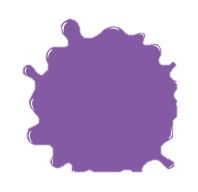 ?
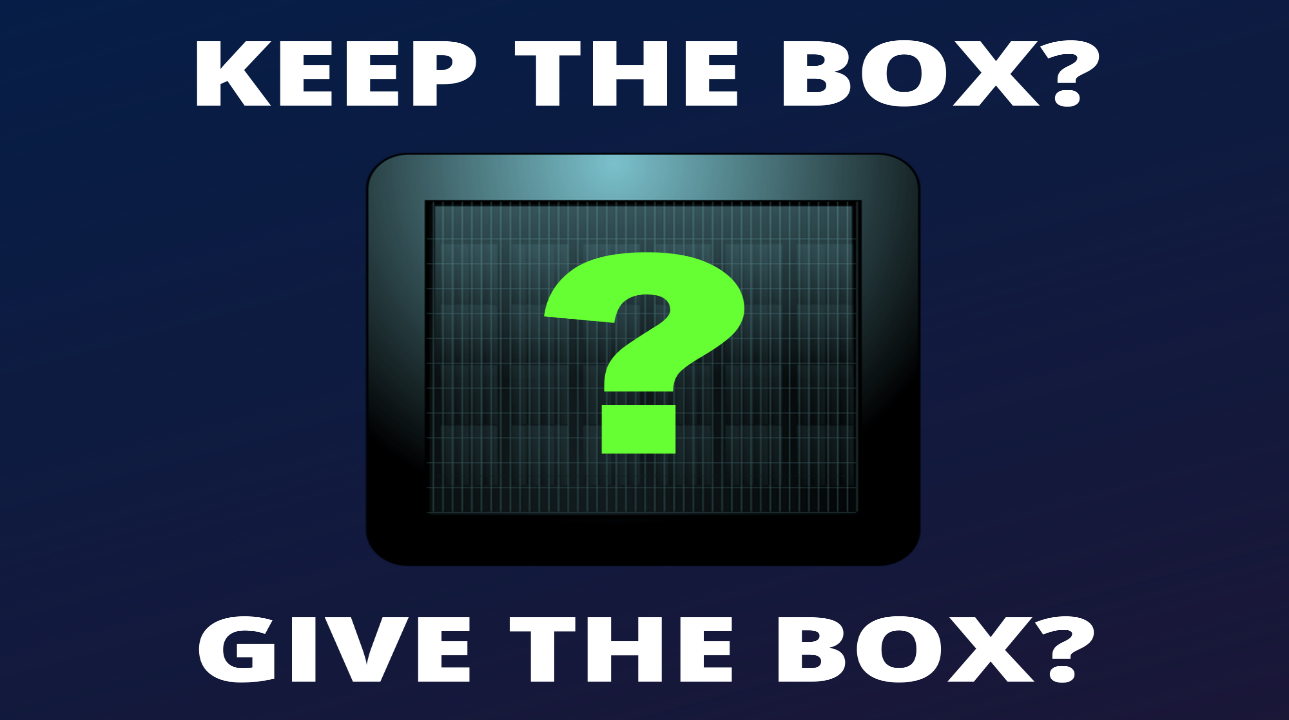 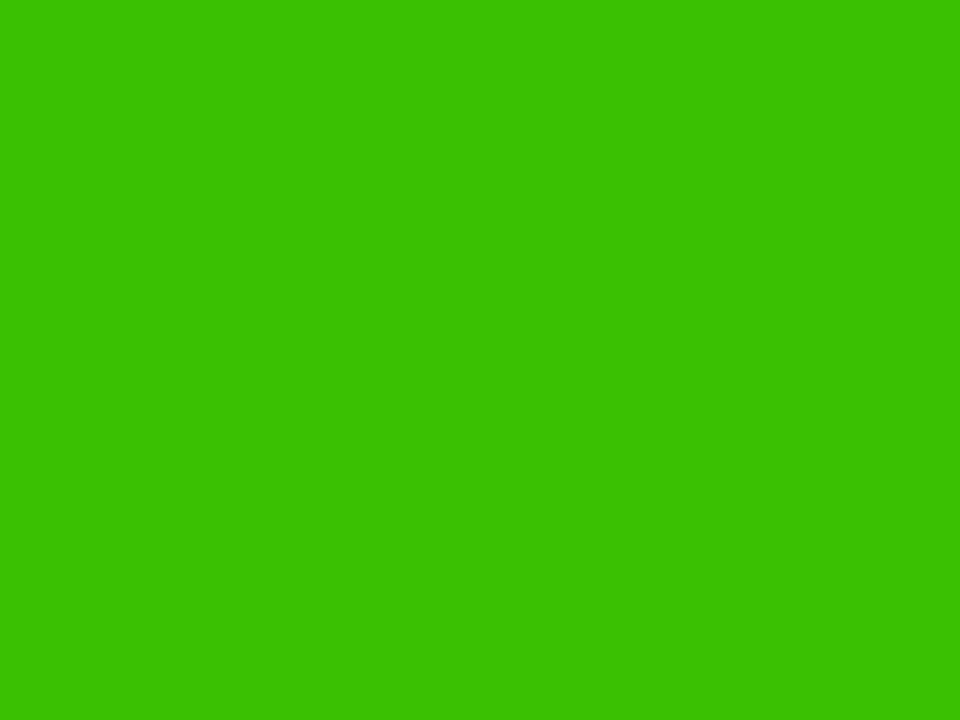 +300
Are these your rulers?
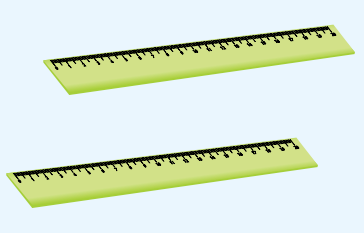 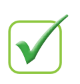 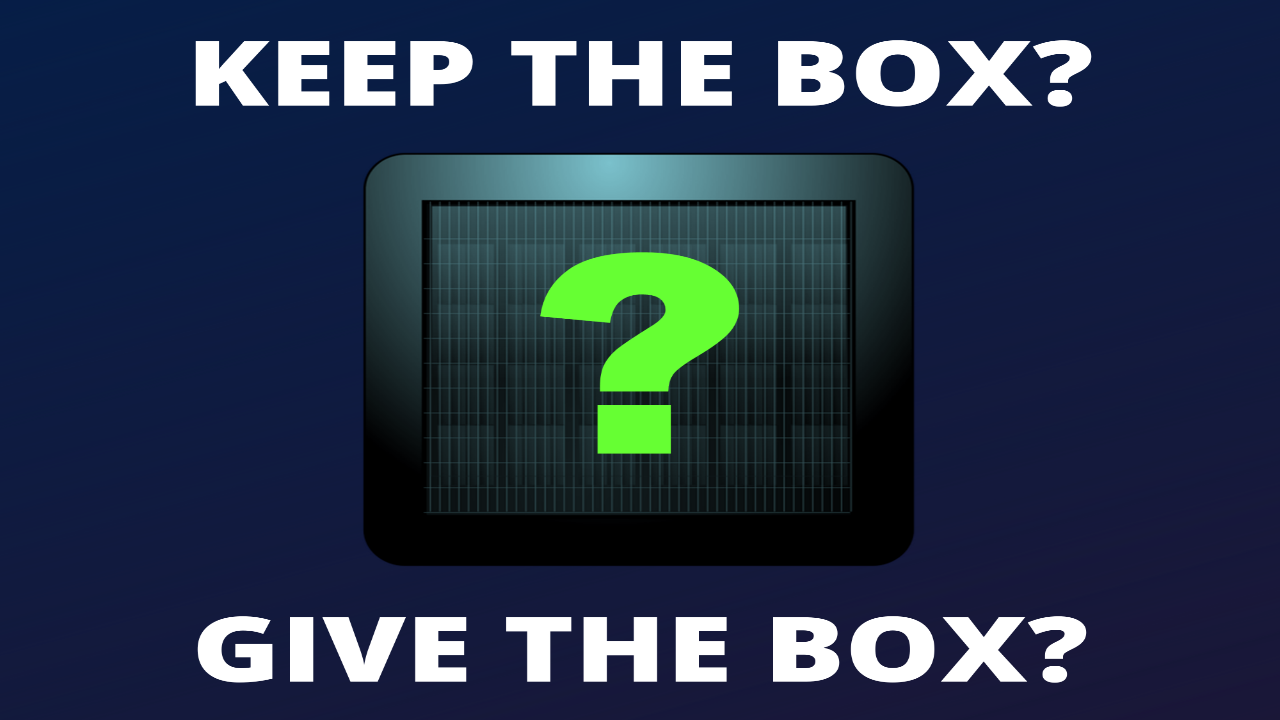 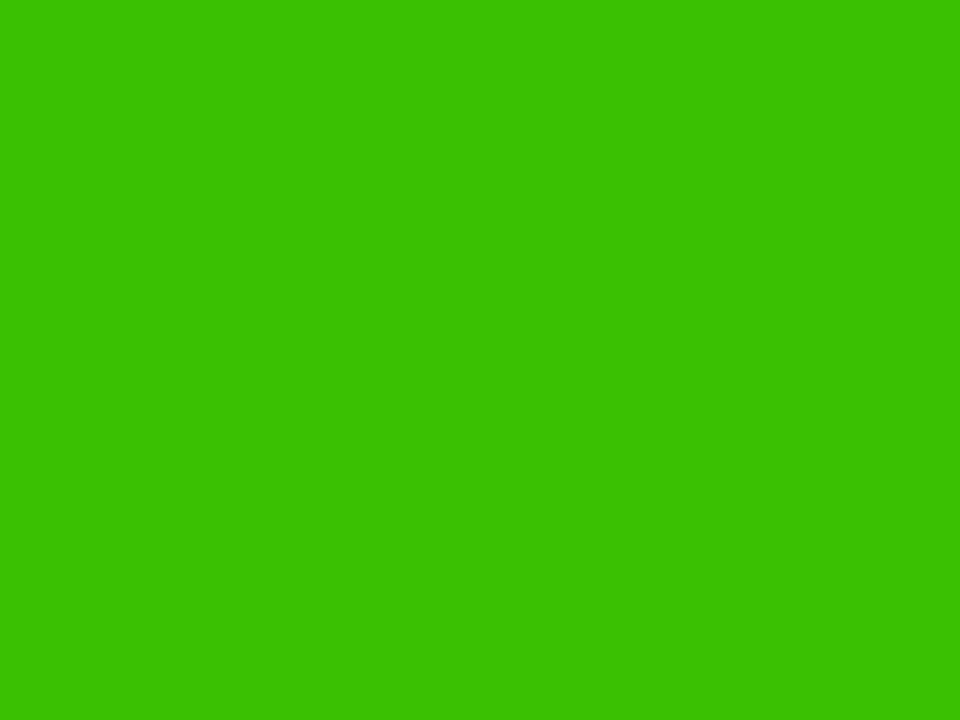 +50
What color is it?
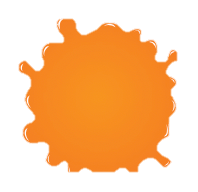 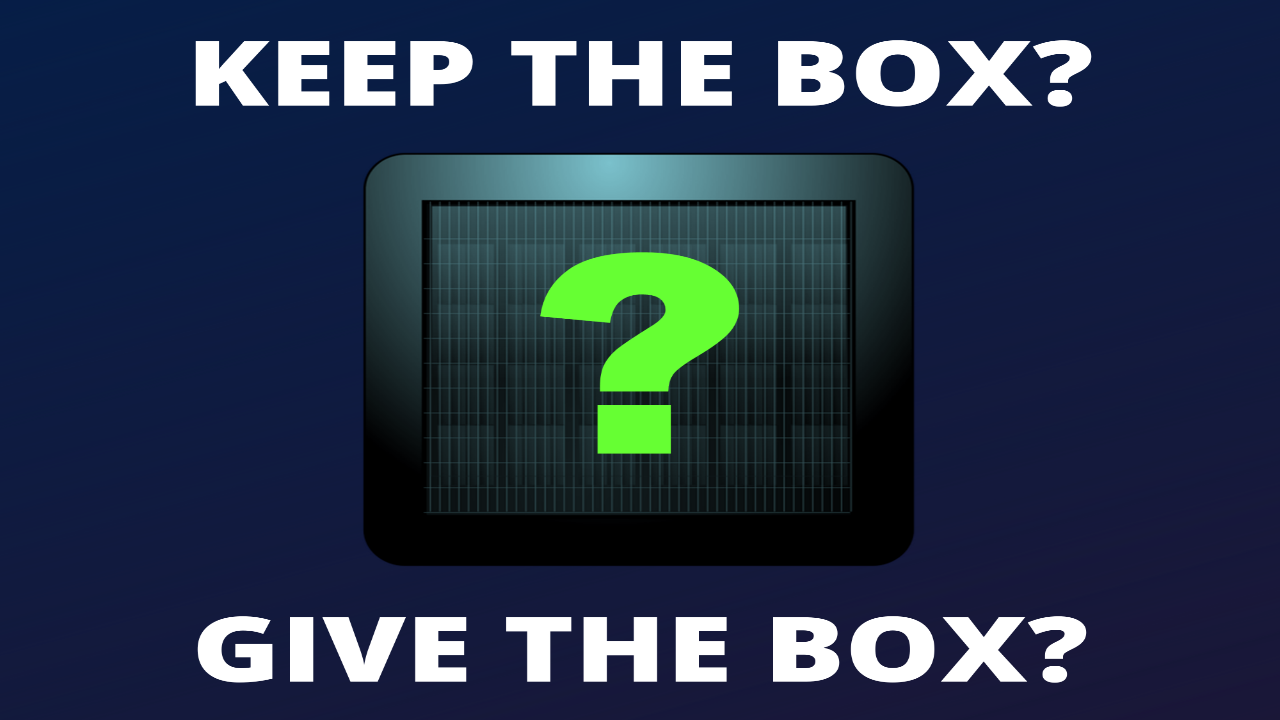 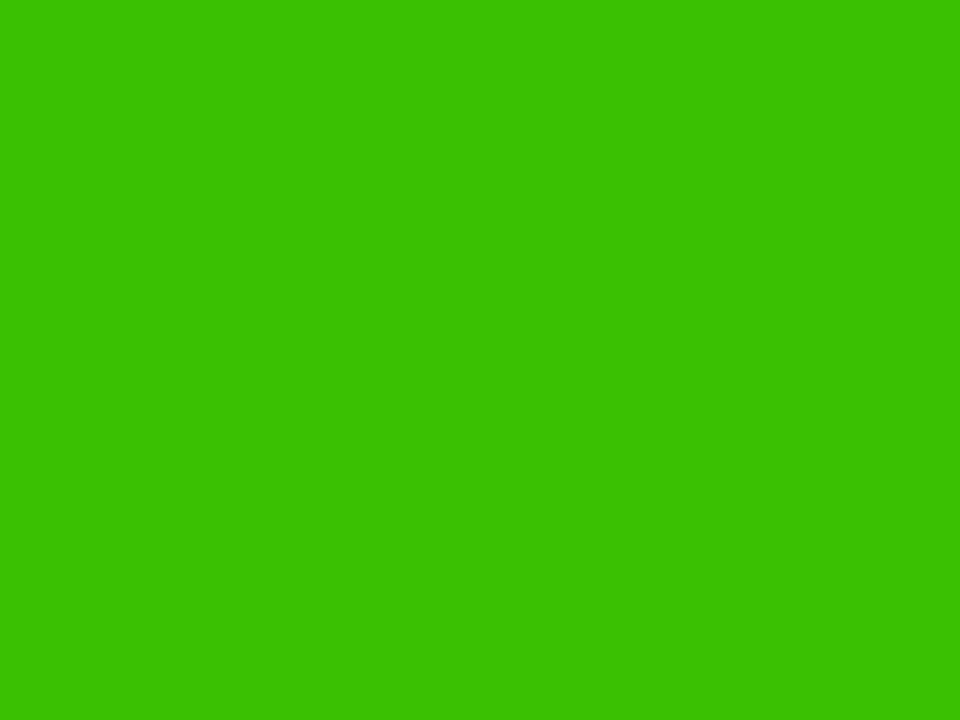 +600
When do you have P.E?.
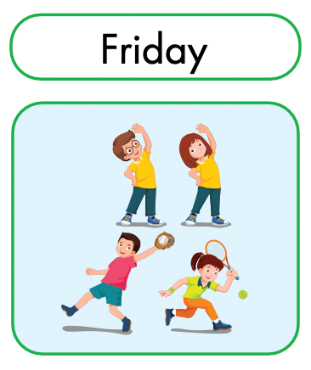 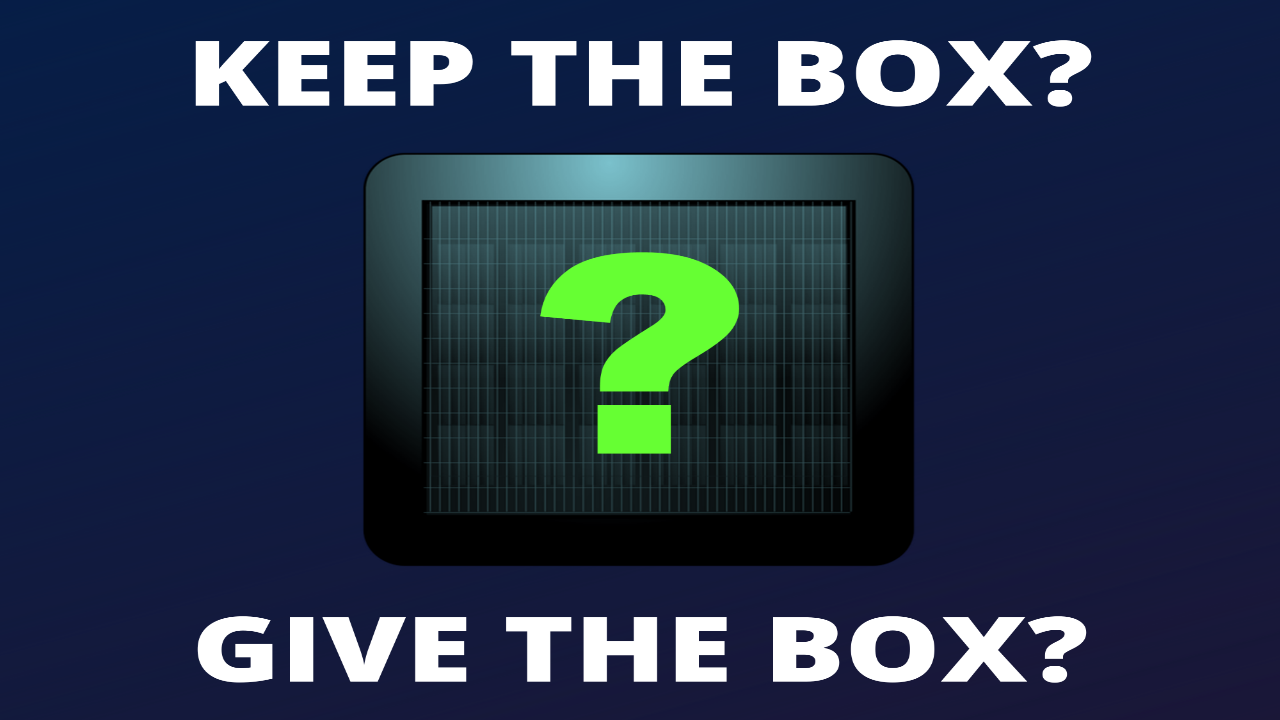 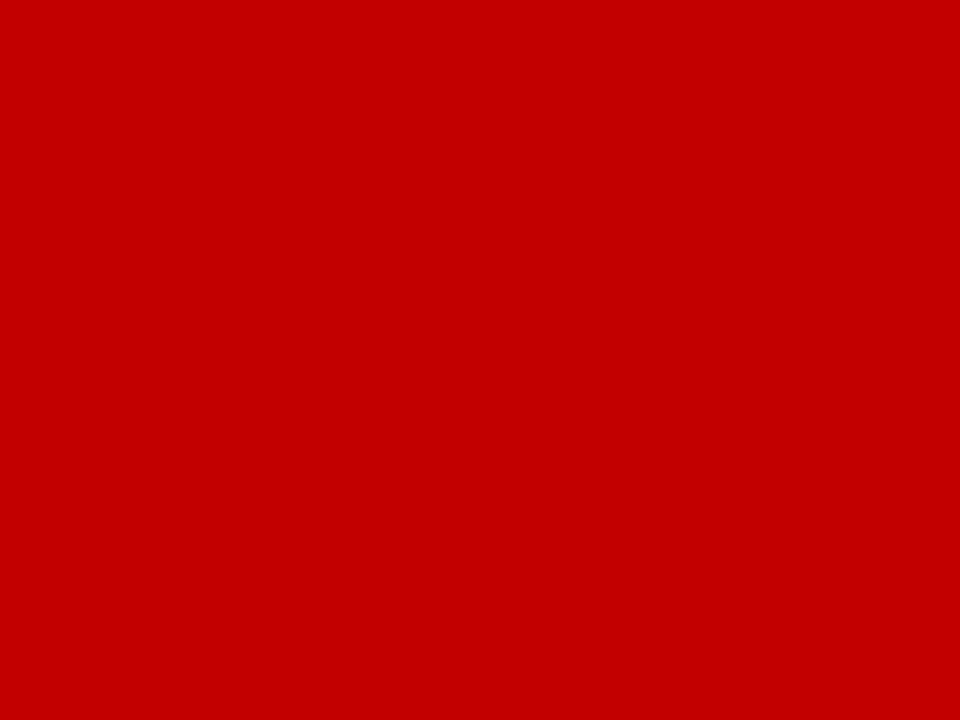 -1000
Extra Practice 
WB p. 36
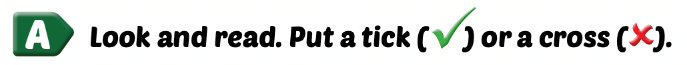 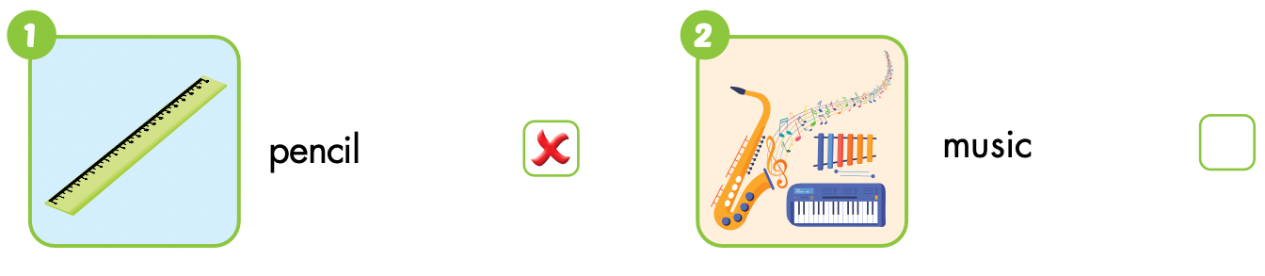 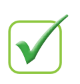 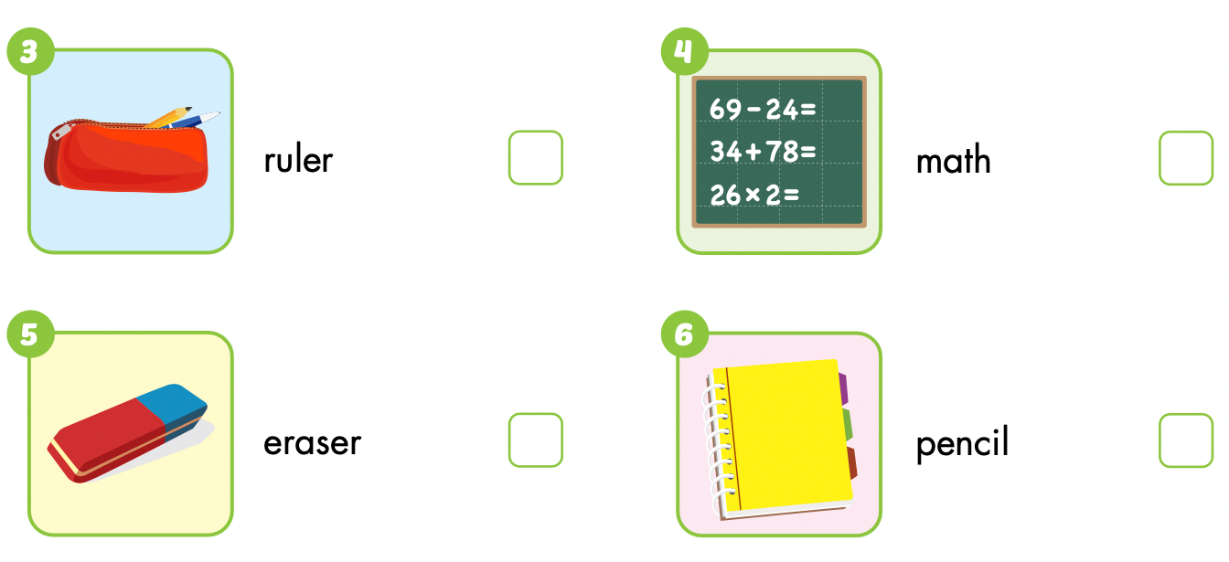 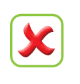 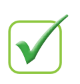 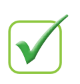 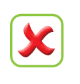 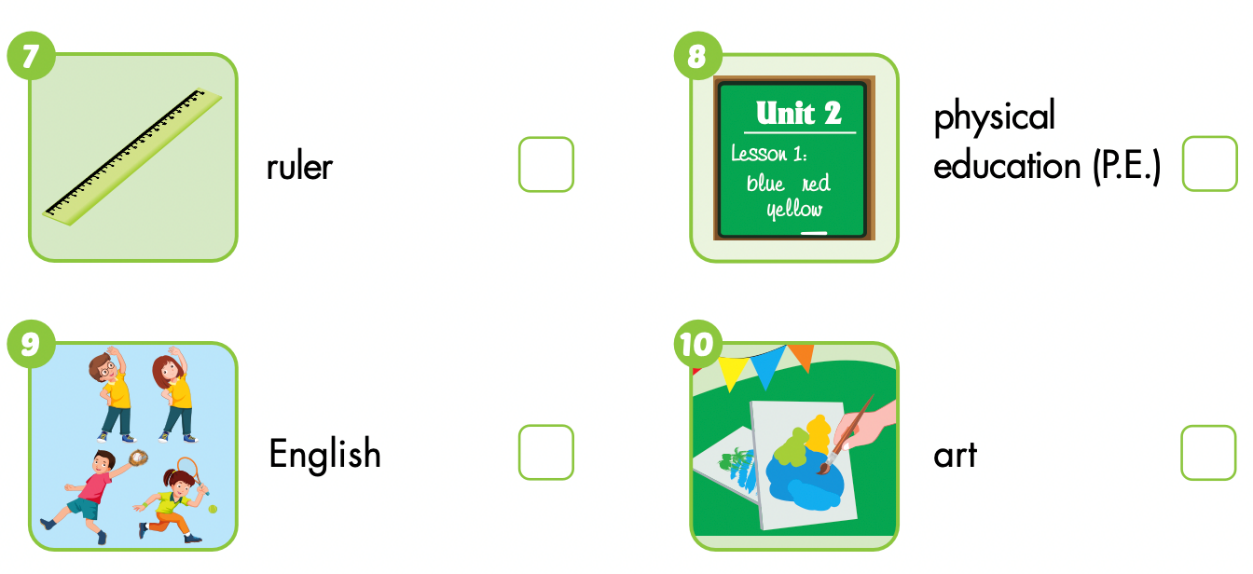 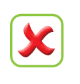 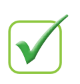 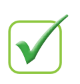 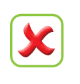 Lesson 3
Today’s lesson
Vocabularies:
Monday, Tuesday, Wednesday, Thursday, Friday, Saturday, Sunday
math, art, English, music, P.E.
Pencil, ruler, notebook, eraser
Structures/ Sentence patterns

When do you have math?
I have math on Monday.